東北地方における冷夏のアンサンブルダウンスケール予報実験
東北大学　福井　真
ヤマセによる局地的影響を予報するために
はじめに
複雑な地形、局地循環、雲を陽に表現
　　　　⇒力学的ダウンスケール(DS)
力学的DSの予報誤差を考慮した予報
　　　　・力学的DSによる予報誤差
　　　　　　←領域モデルの不完全性 & 境界値の誤差
　　　　・境界値の誤差
　　　　　　←全球モデルの不完全性 & 初期値の誤差
　　　　⇒全球アンサンブル予報の利用
目的
アンサンブルダウンスケールシステムを構築し、高解像度の中期予報を行うことを目指す。
2003・04年夏季事例に対し、全球アンサンブル予報に
力学的ダウンスケールを行い、その有効性を示す。
計算設定
*気象庁気候情報課より提供
計算領域
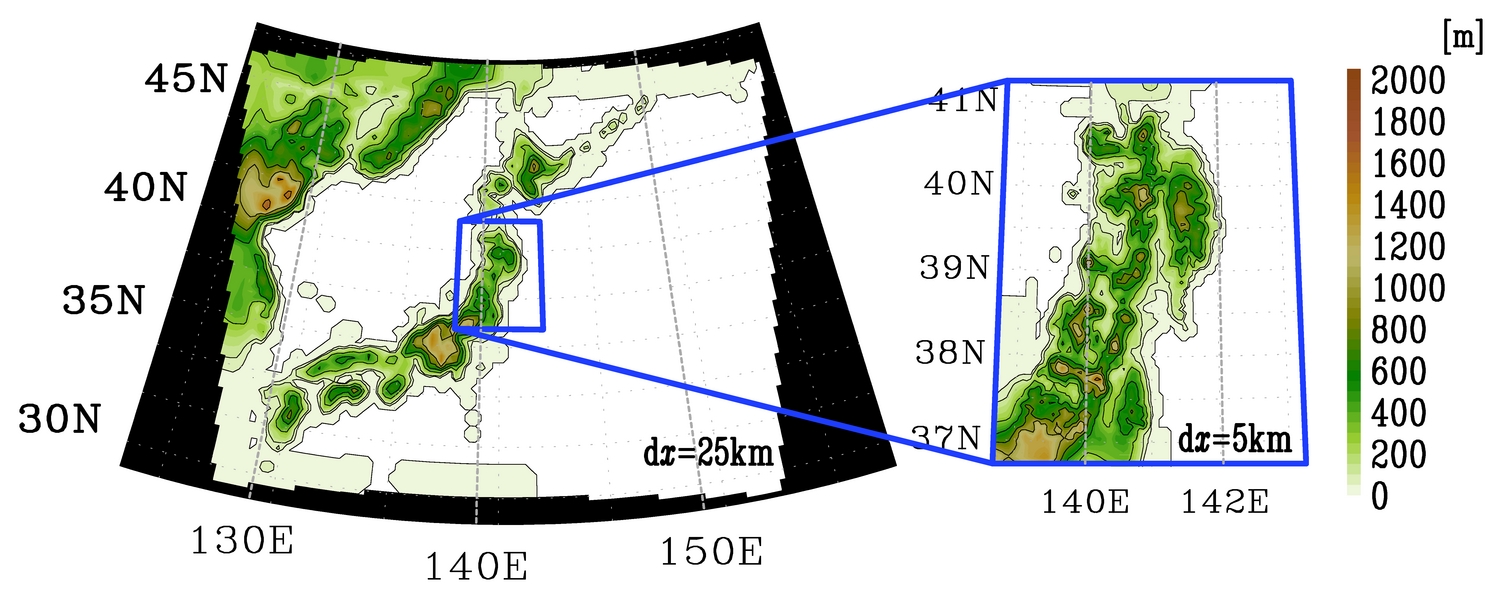 水平解像度5㎞の計算領域内のAMeDAS(158 地点) に対して検証
対象期間
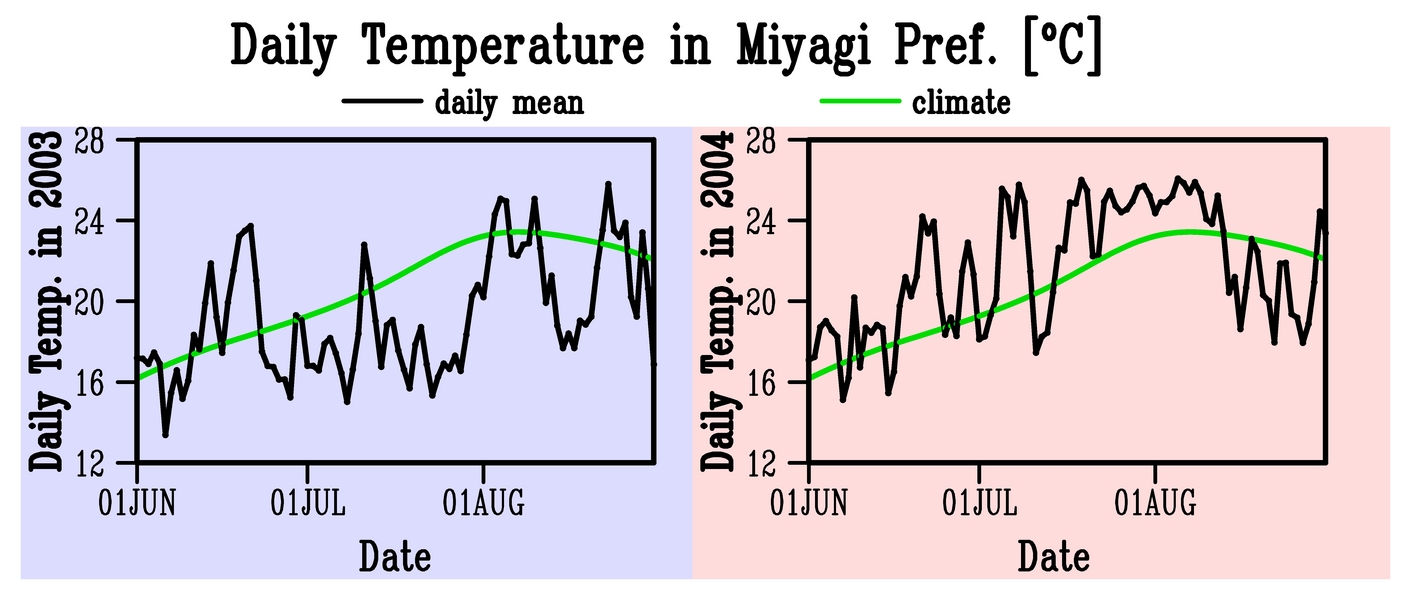 宮城県内AMeDAS(仙台・駒ノ湯・川渡・築館・米山・志津川・古川・大衡・鹿島台・新川・塩竈・江ノ島・白石・亘理・丸森・気仙沼)の気温の平均
平年値は期間1979-2010の平均
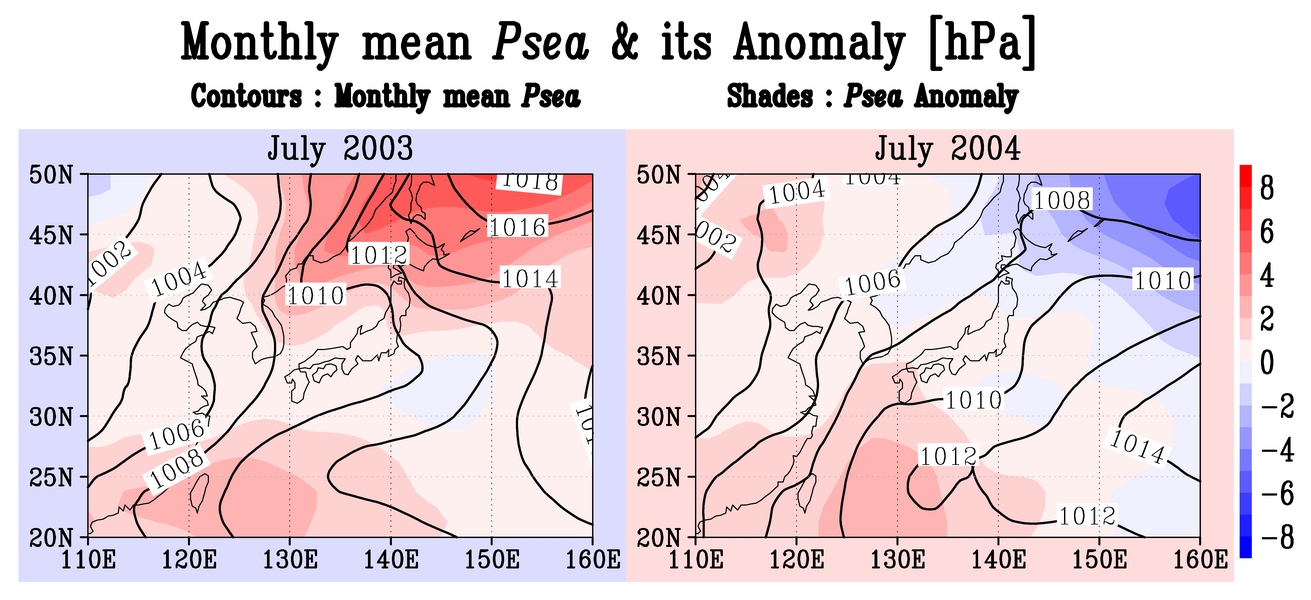 誤差の成分について
アンサンブル平均のAreal-Mean誤差
Areal-Meanのスプレッド
アンサンブル平均のLocality誤差
Localityのスプレッド
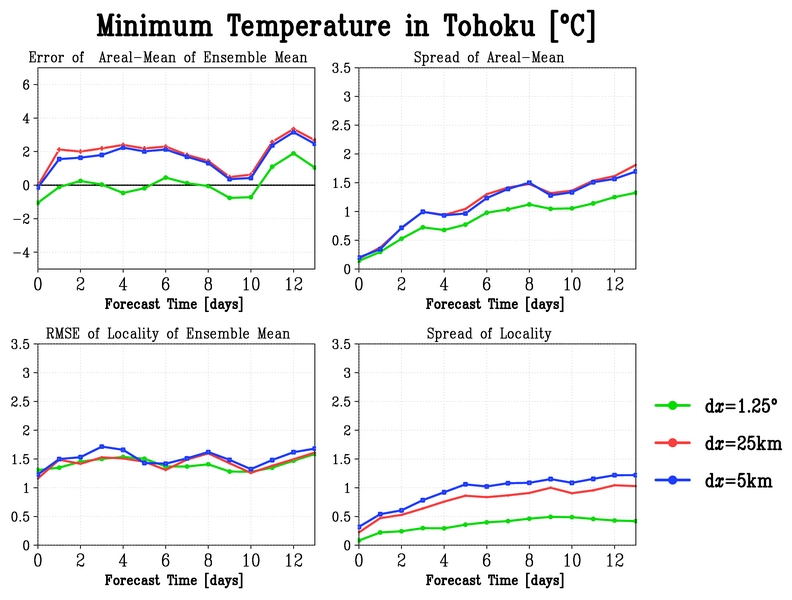 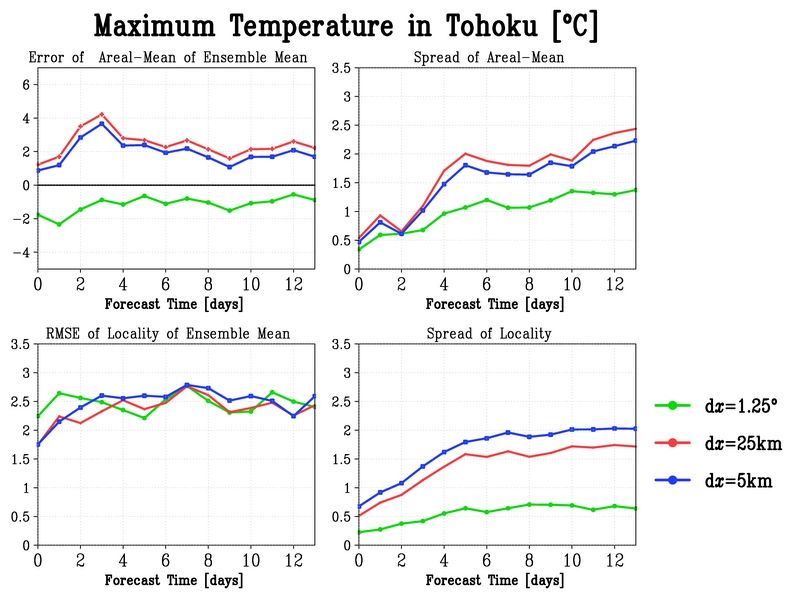 バイアス
再解析データJRA-25(Onogi, 2007)を完全境界とみなしたDS
期間は、2003・04年の6/20～8/31(冷夏・暑夏を網羅)
ある地点・ある時間帯における期間平均したDS結果と観測結果の差をその地点・その時間帯のバイアスとする。
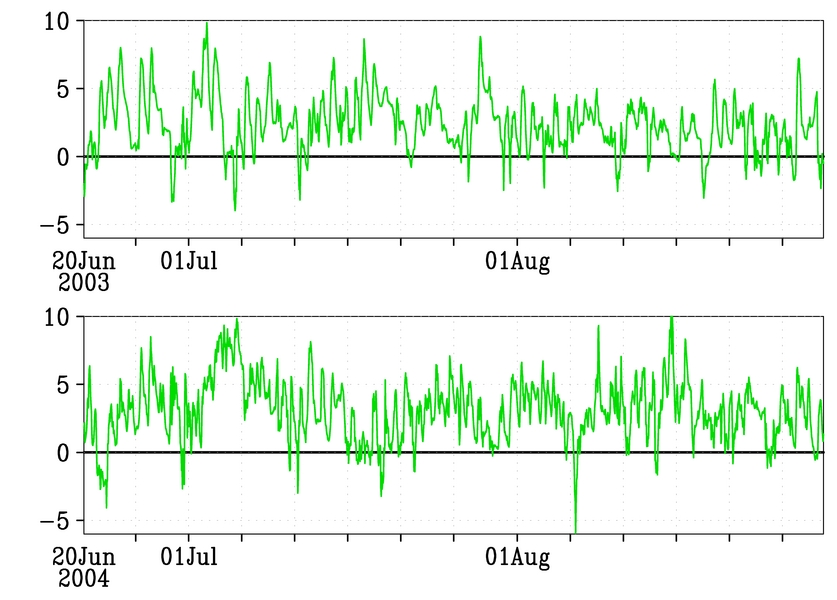 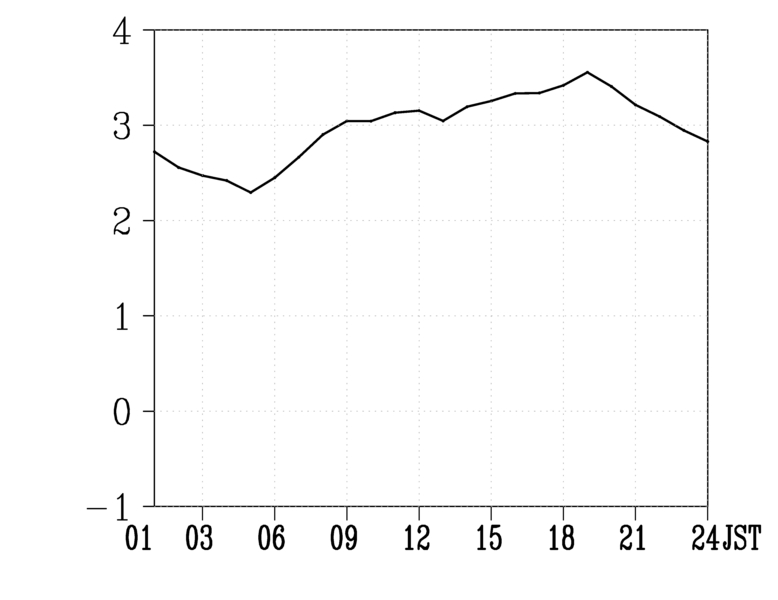 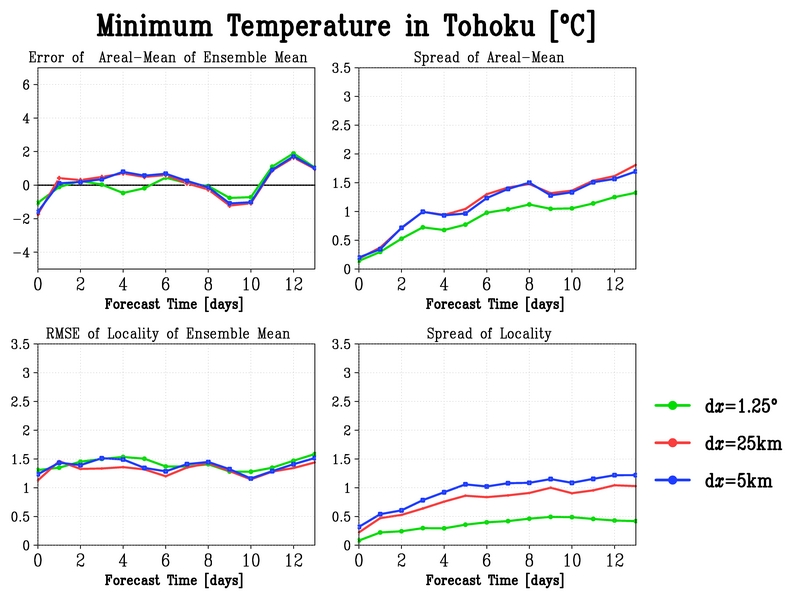 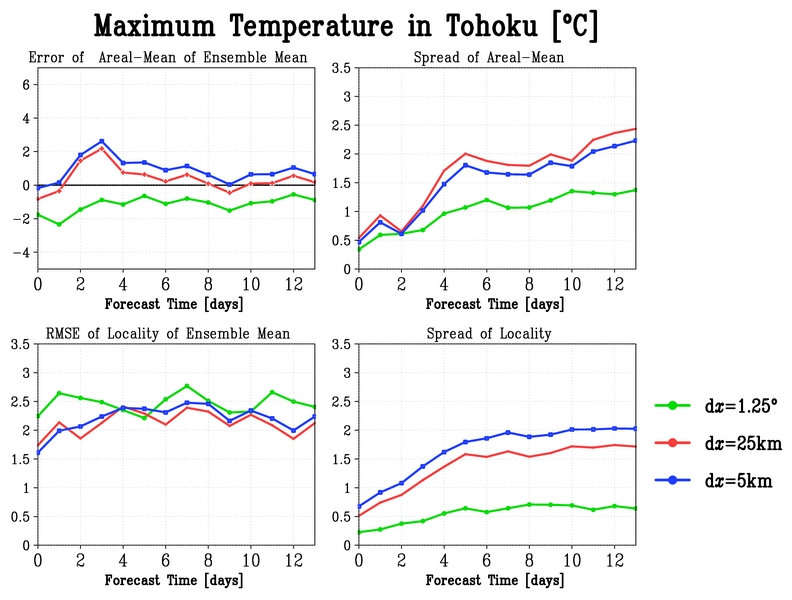 予報時間毎、全地点、8ケース
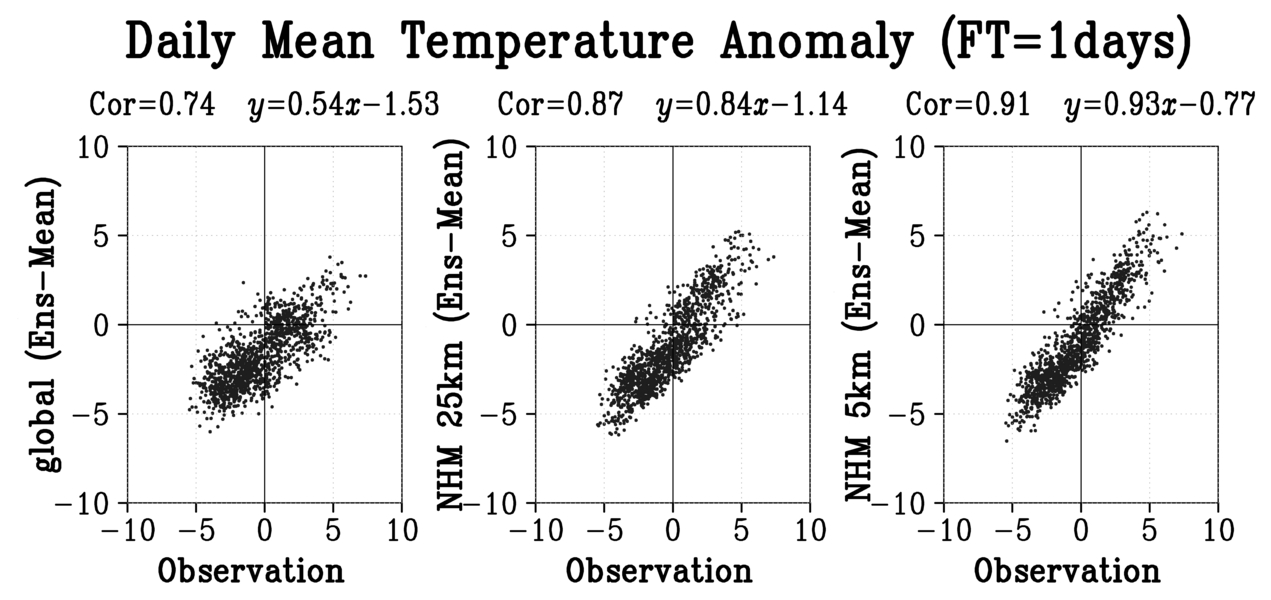 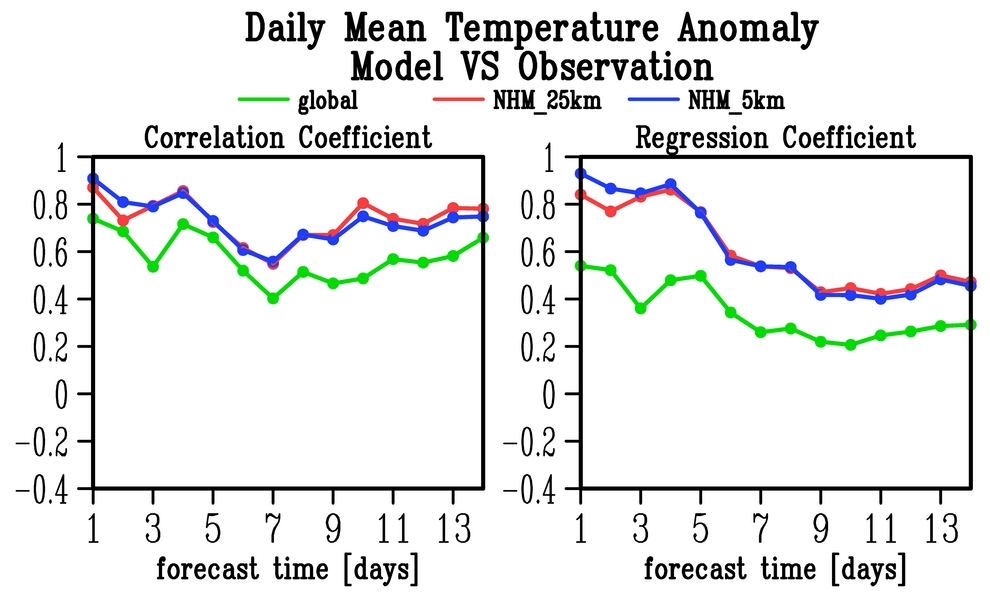 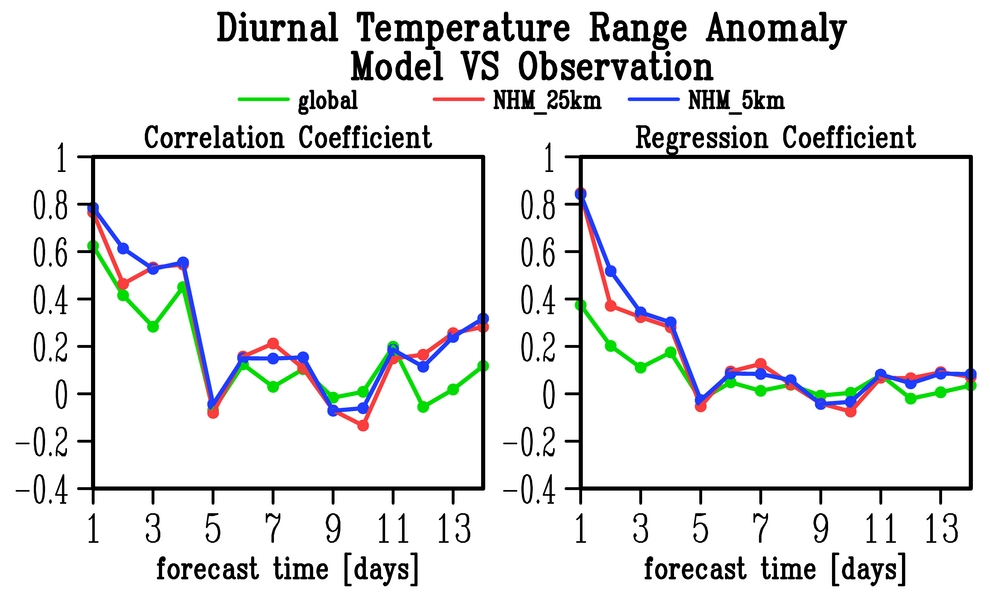 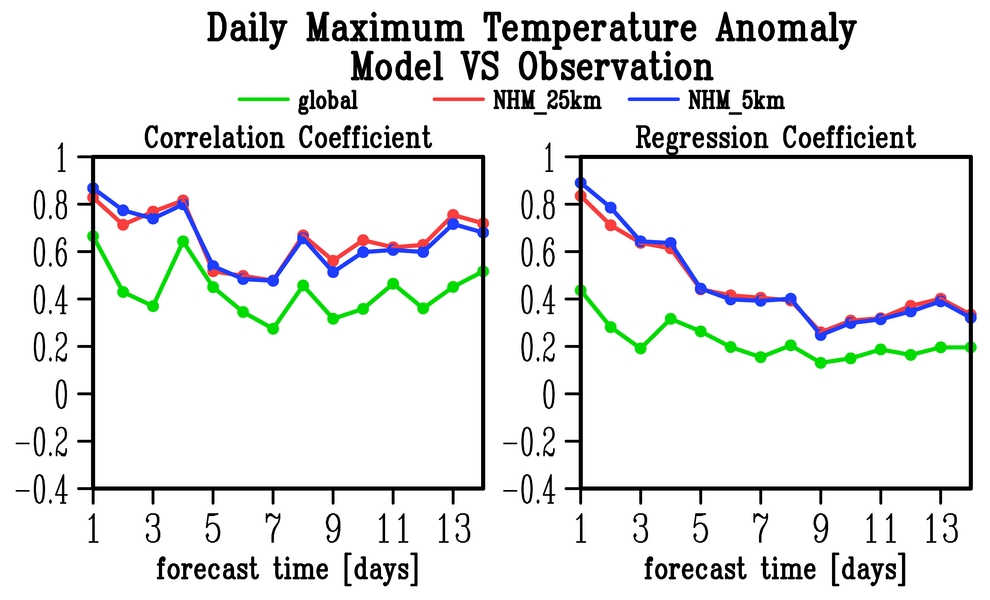 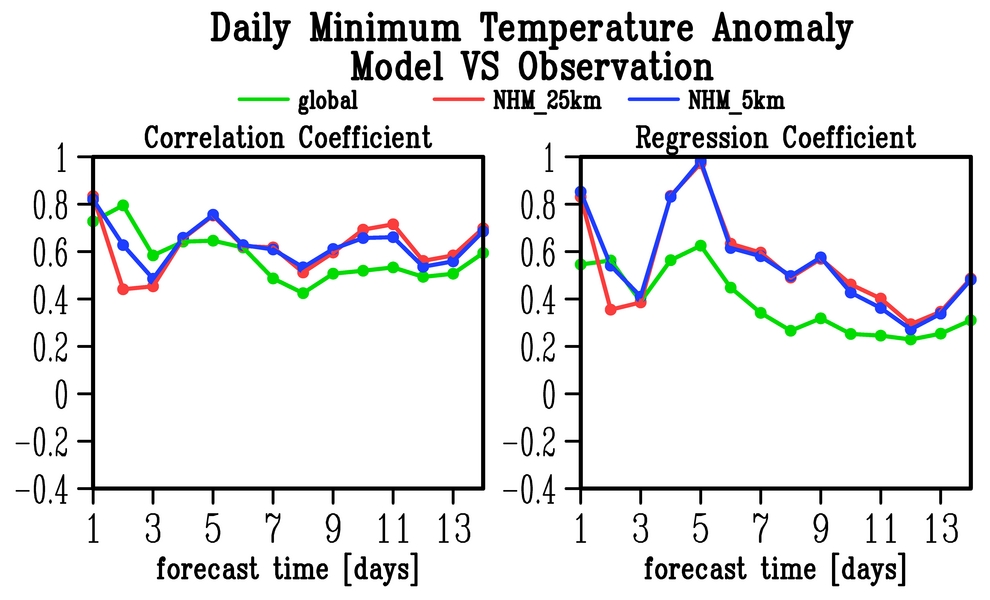 まとめ
DS　( global → 25km )　
スプレッドが大きくなる
予報時間4～5日まで、アドバンテージ
DS　( 25km → 5km )
地域性のスプレッドが大きくなる
予報時間2日まで、アドバンテージ
before bias correction
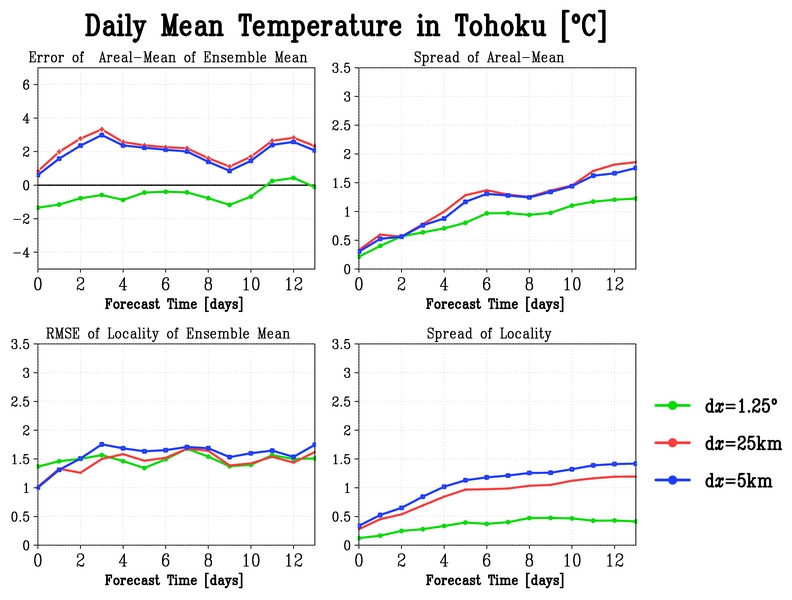 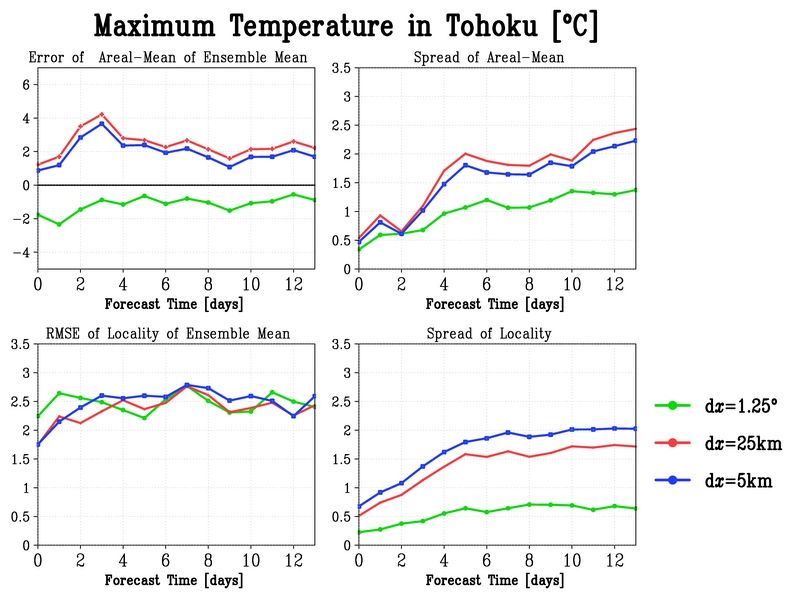 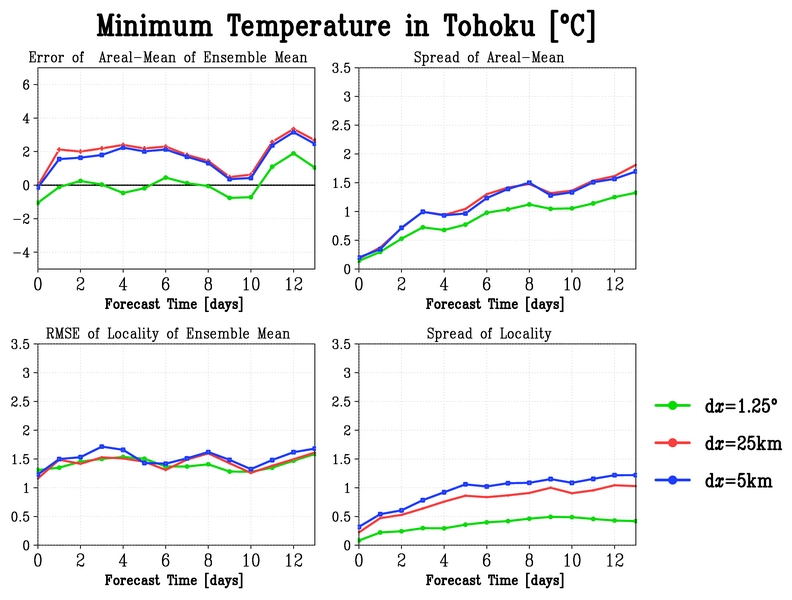 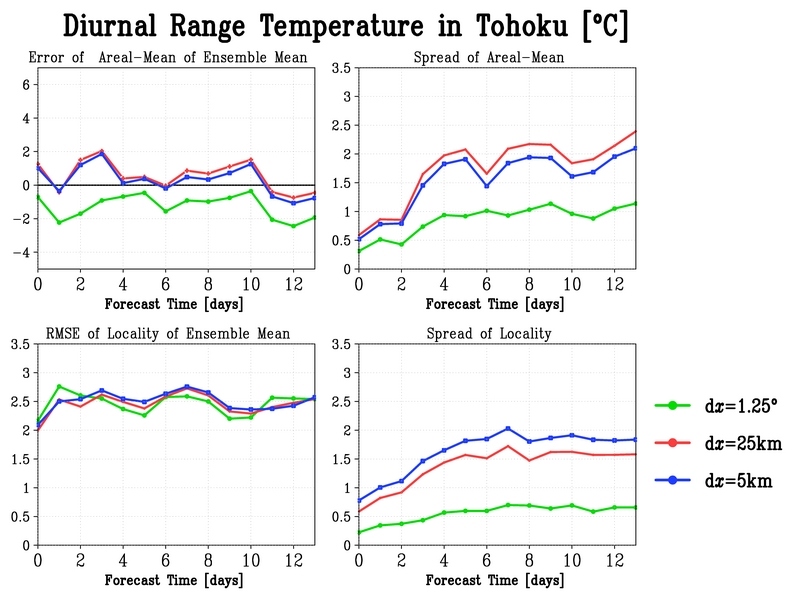 after bias correction
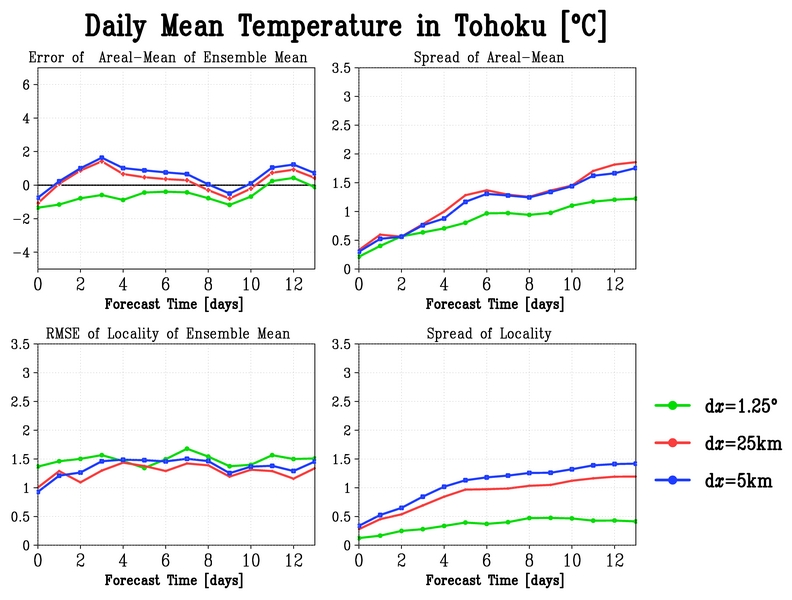 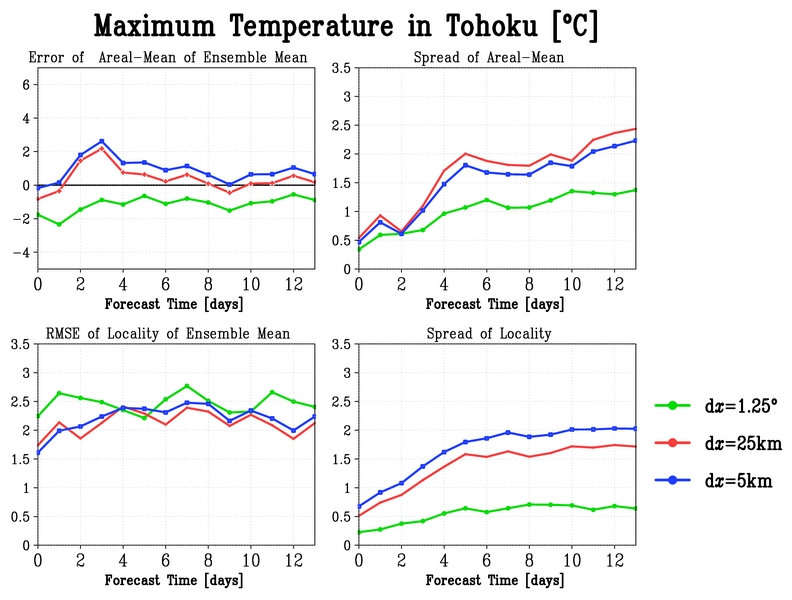 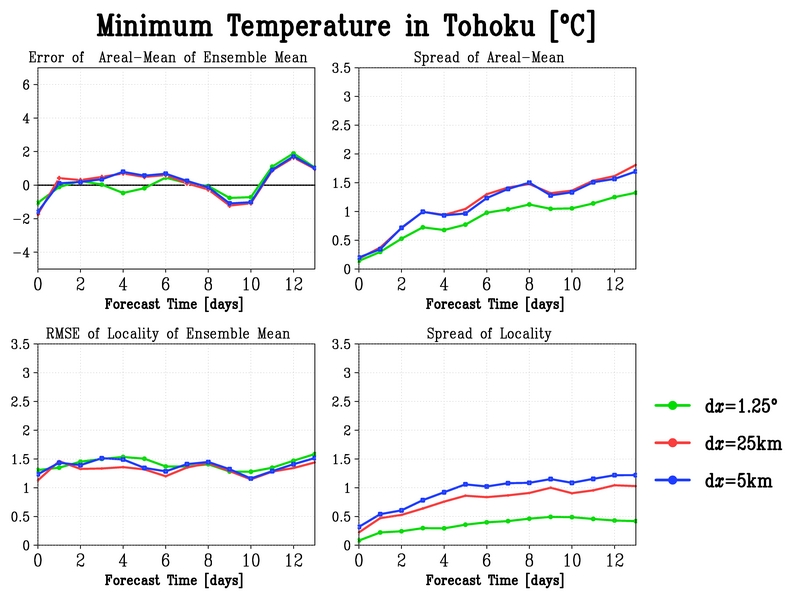 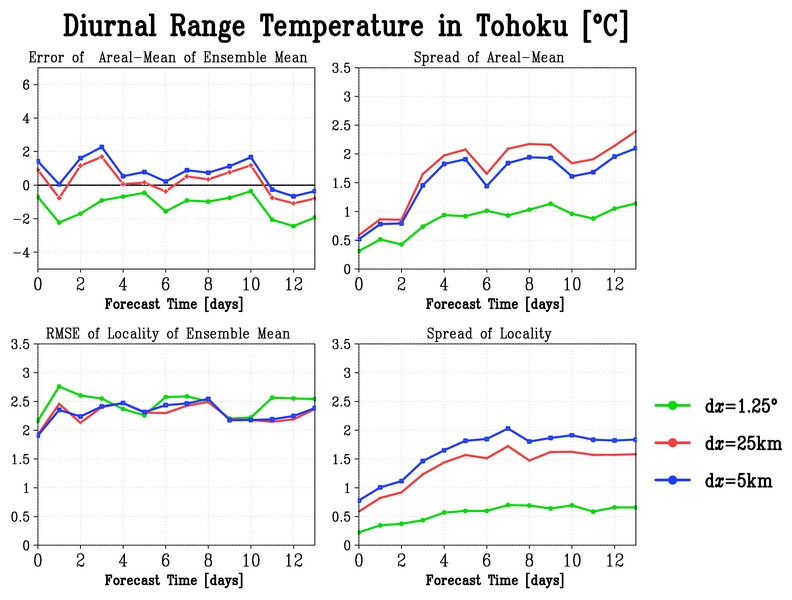 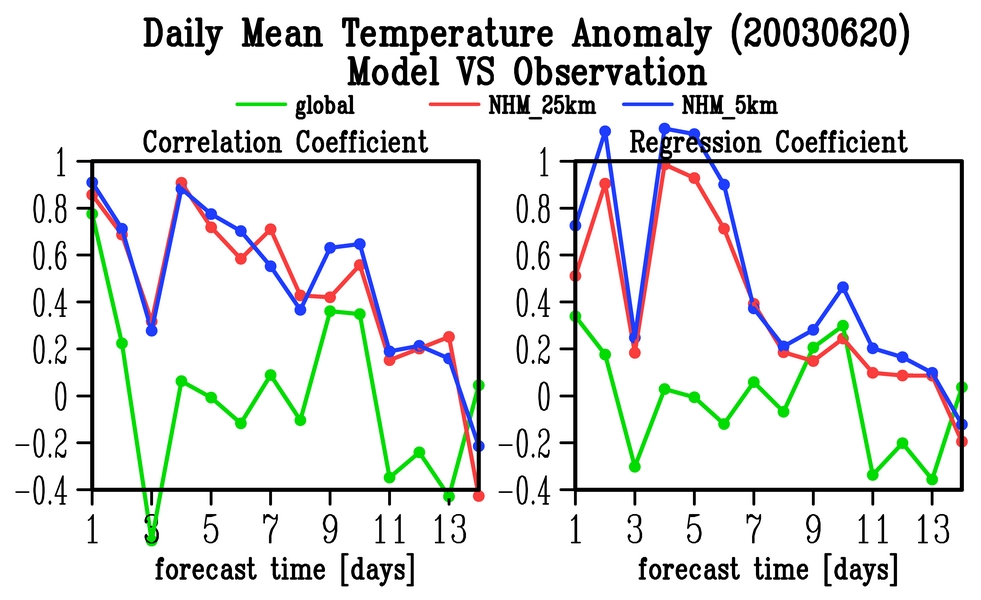 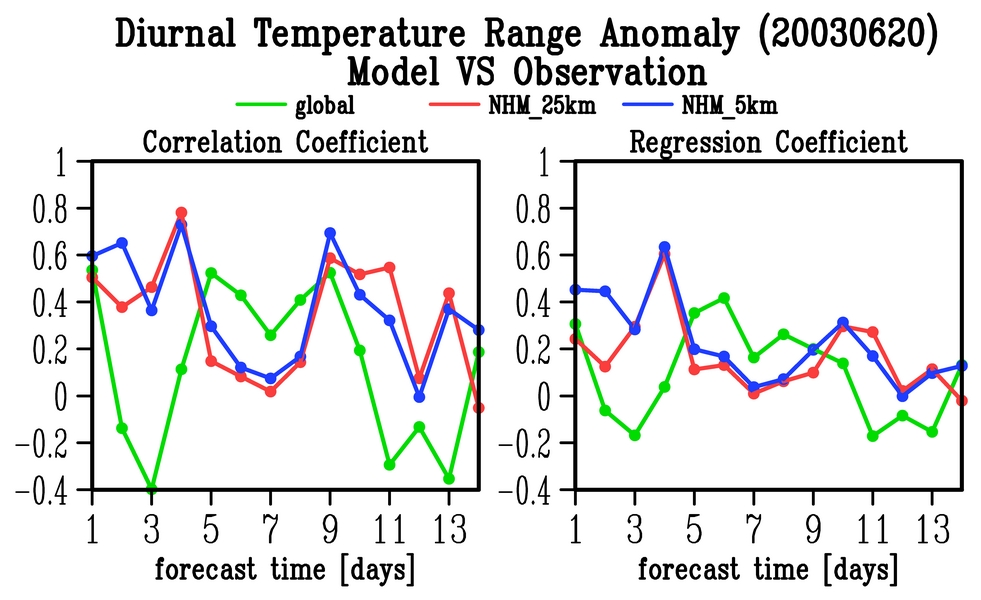 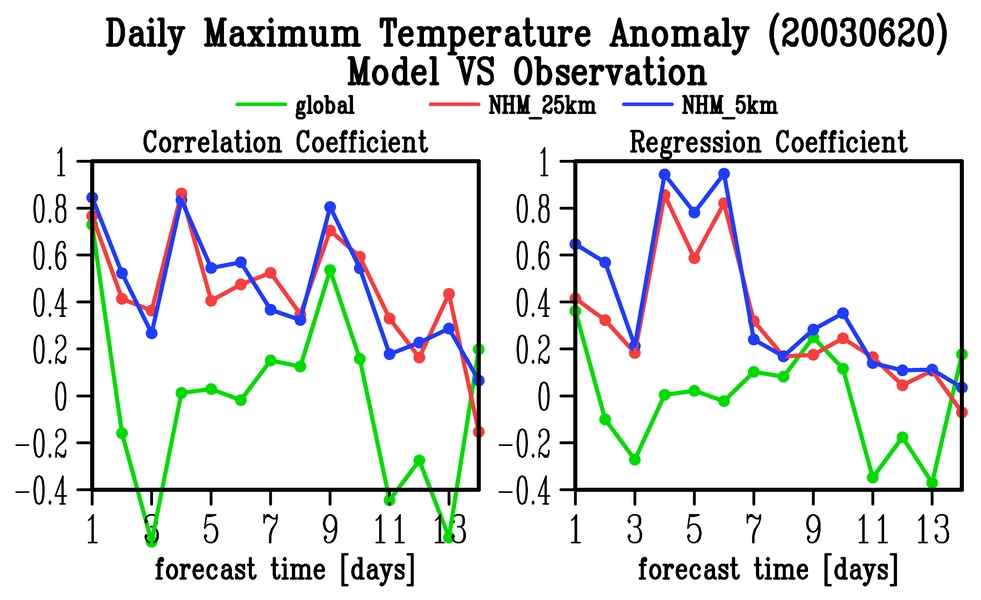 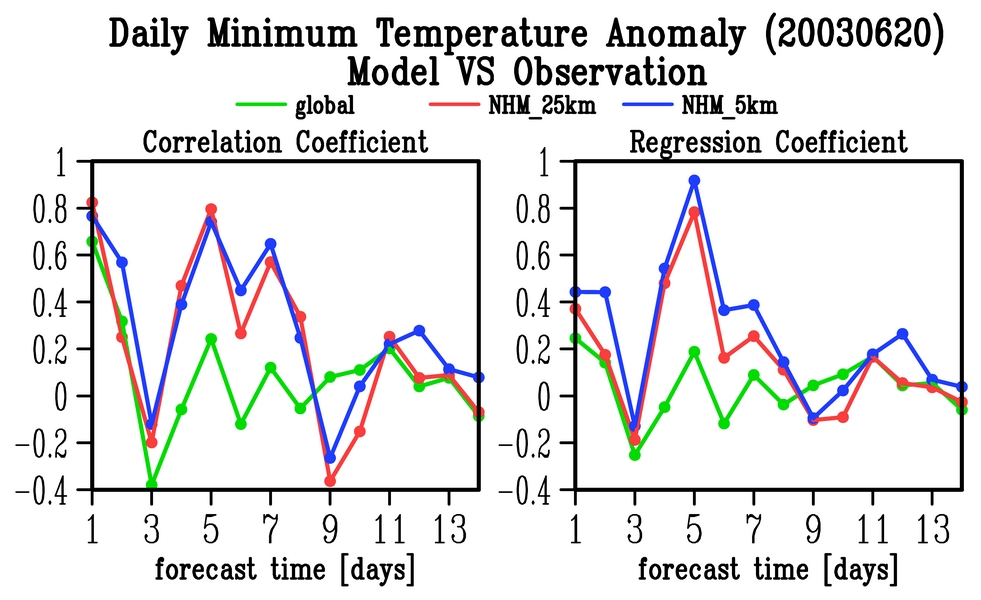 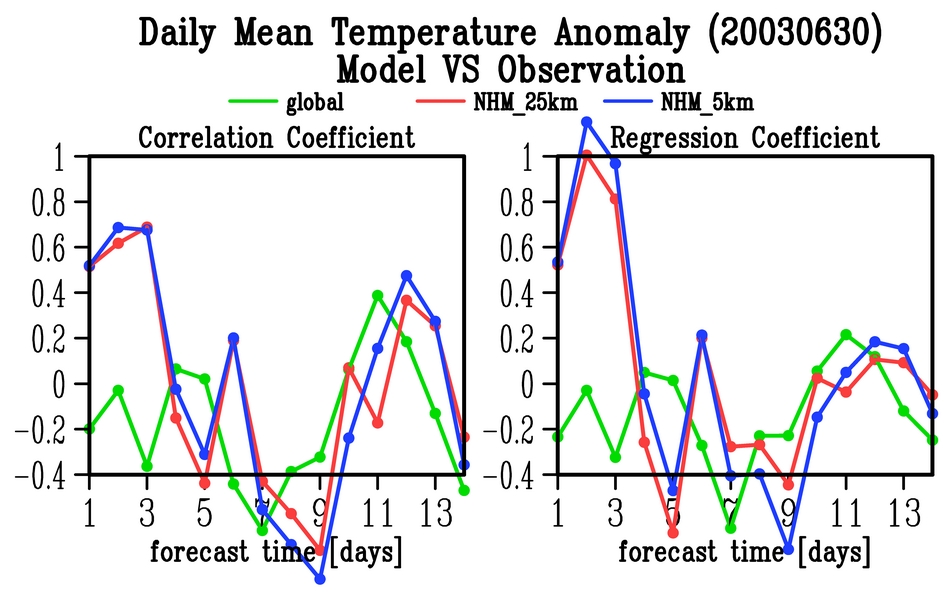 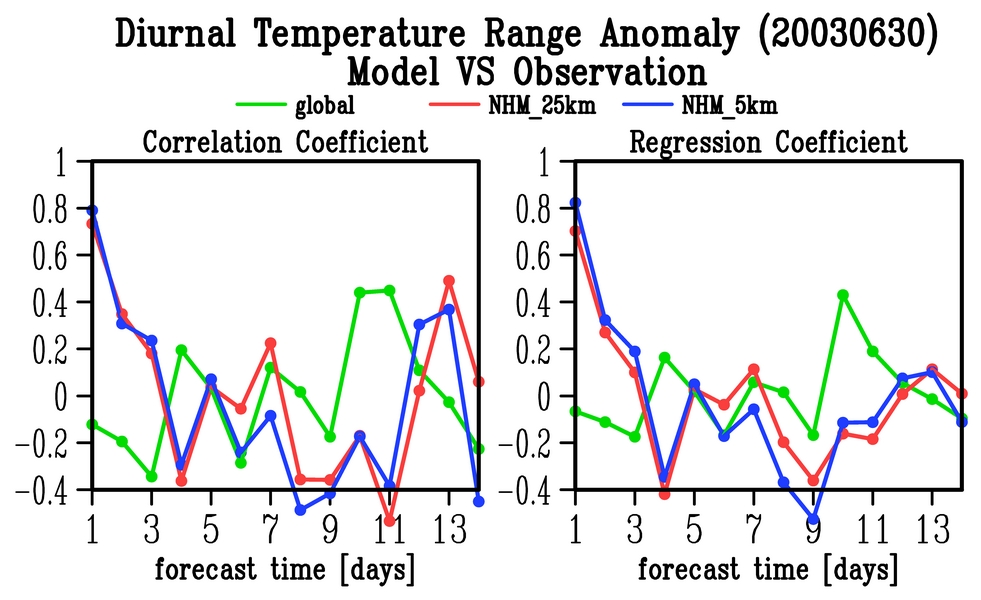 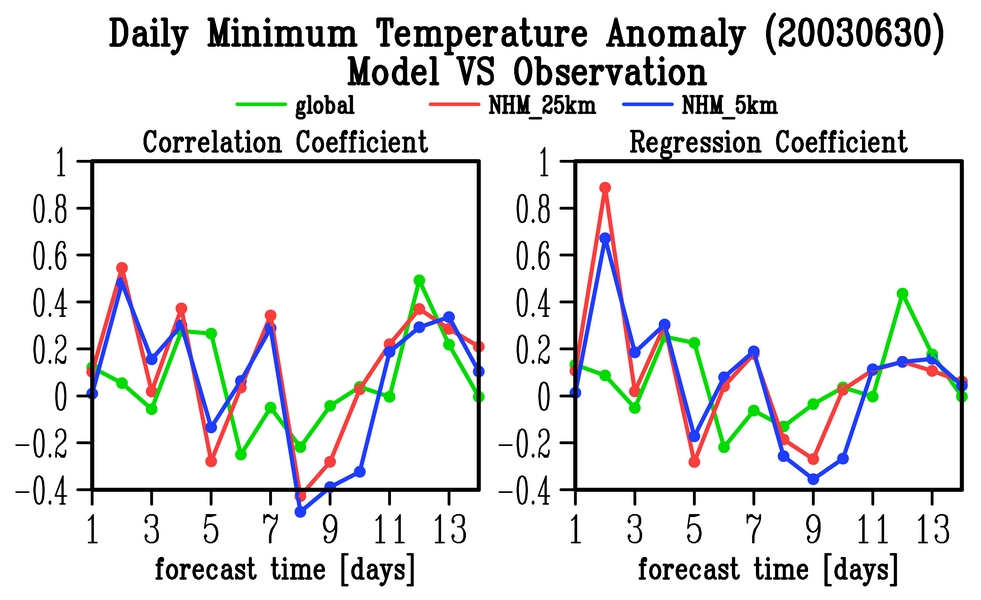 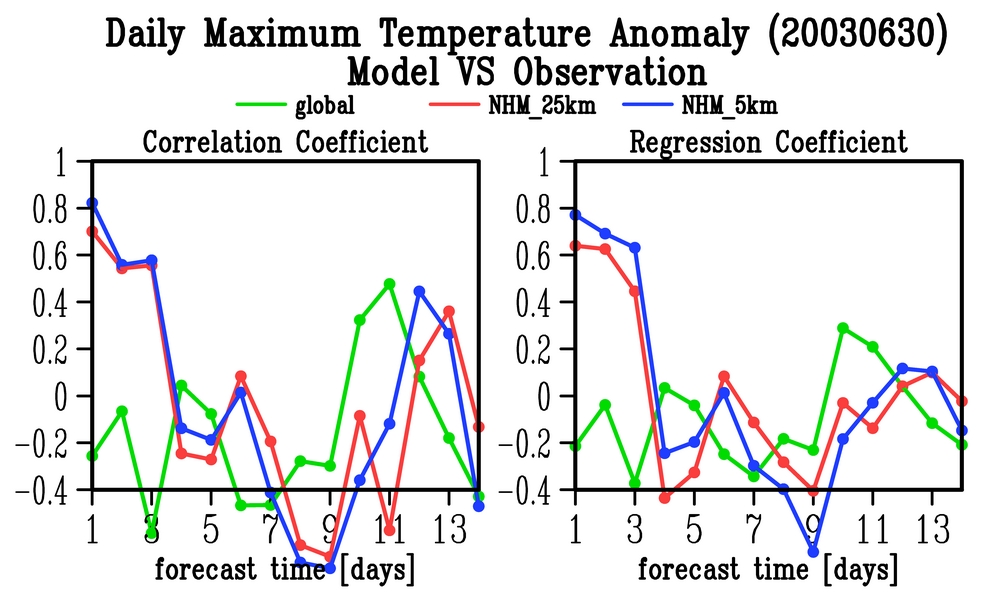 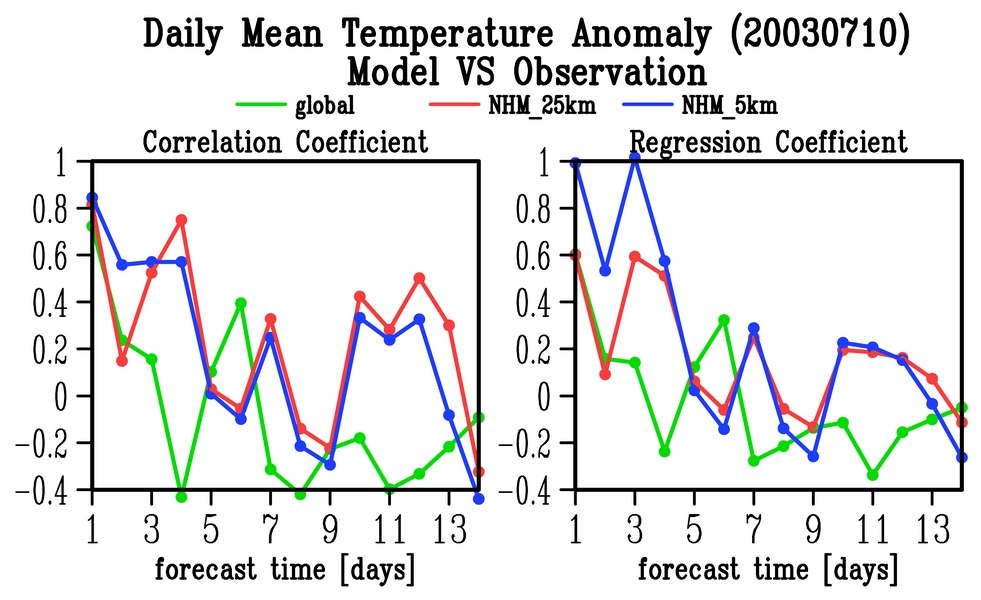 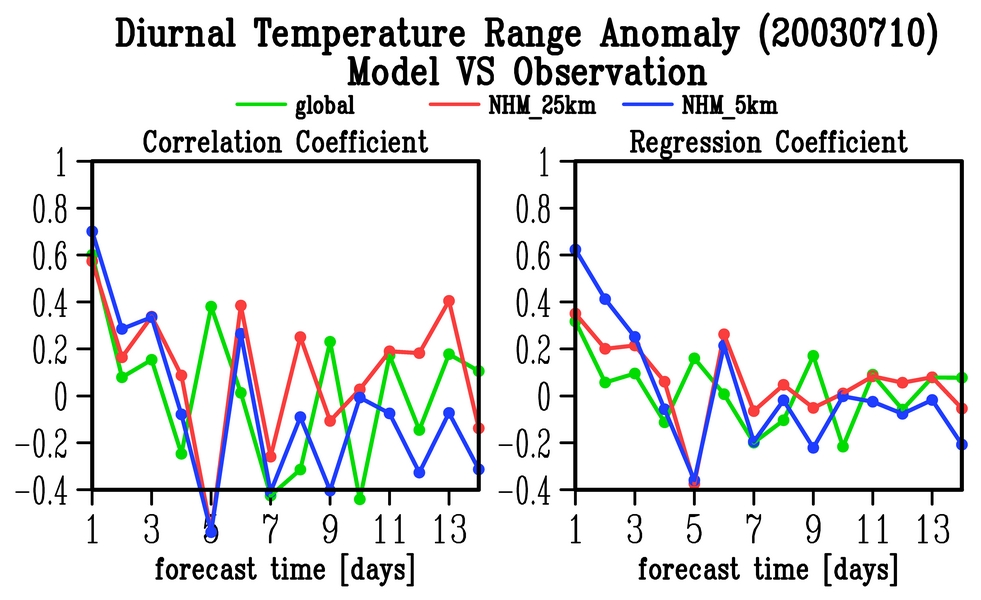 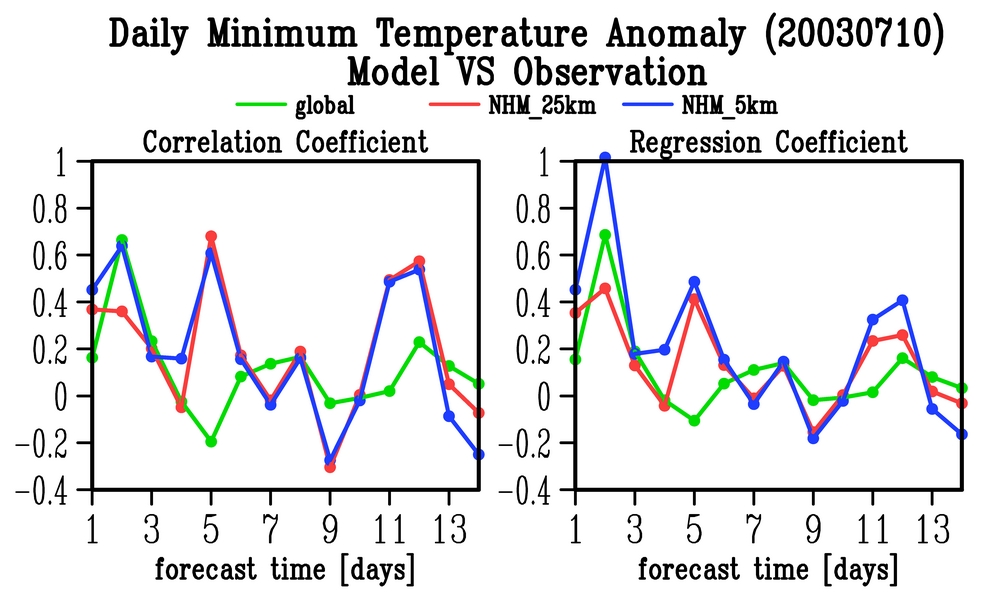 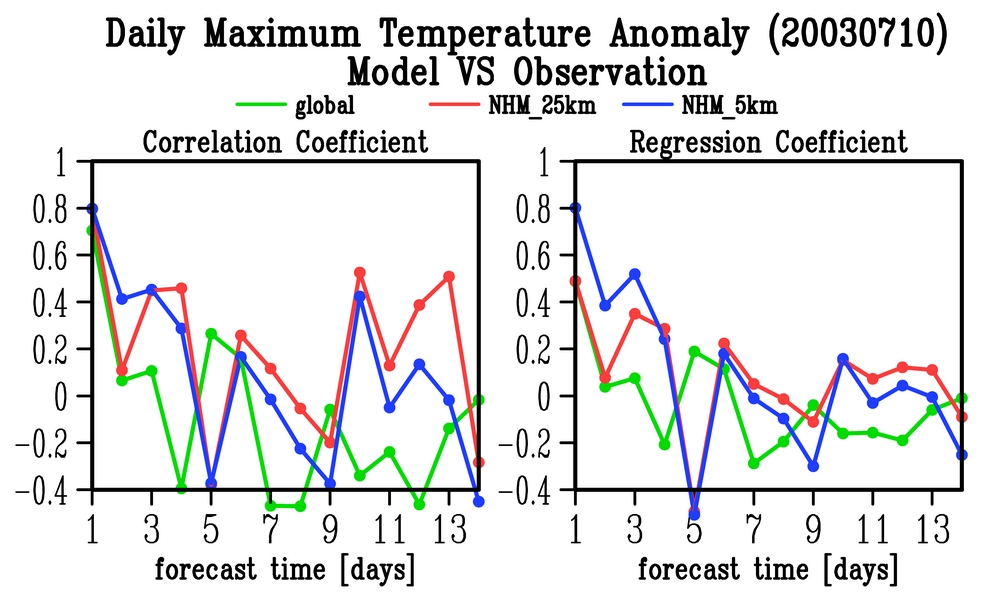 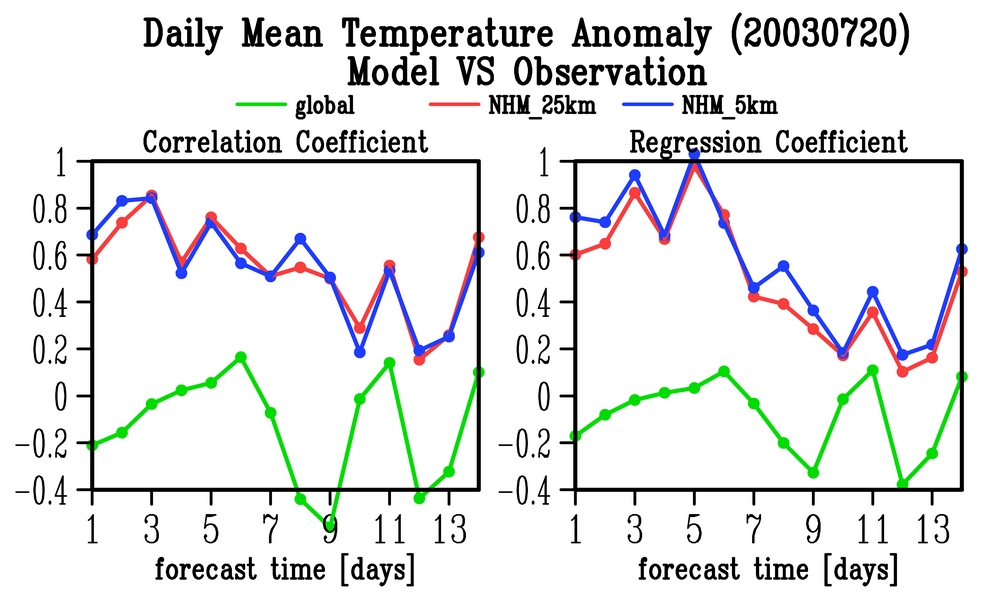 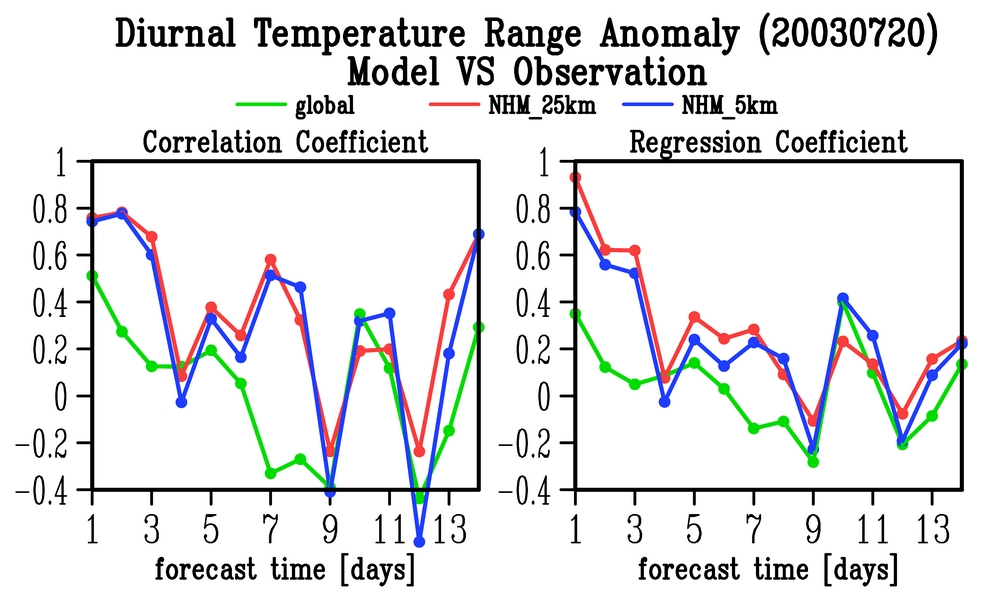 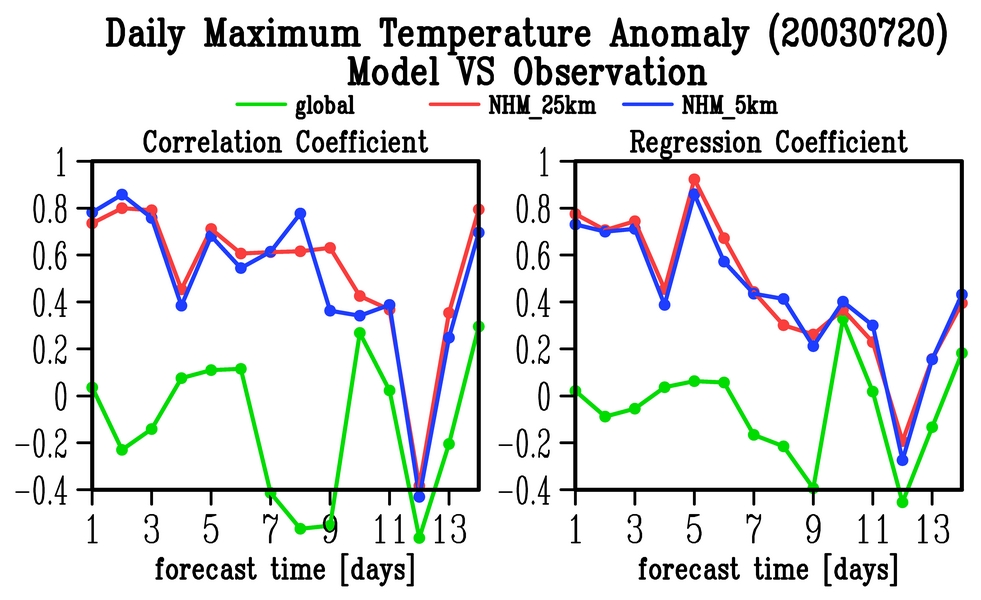 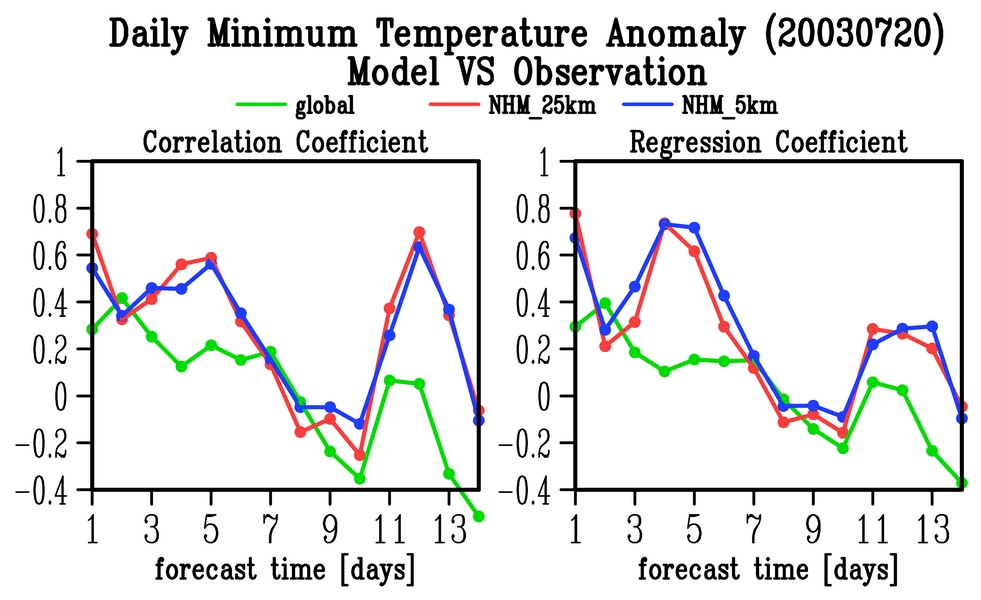 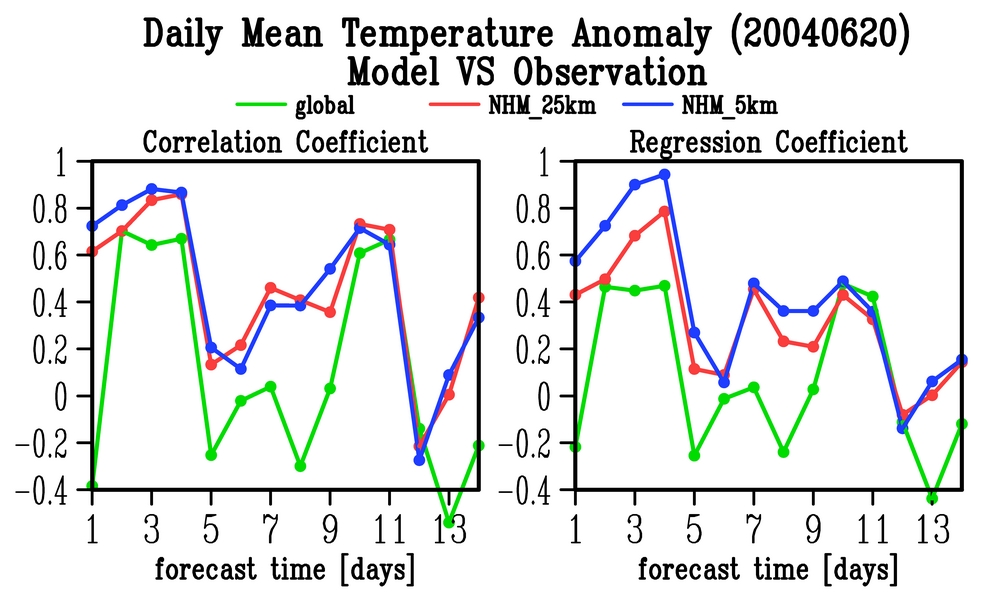 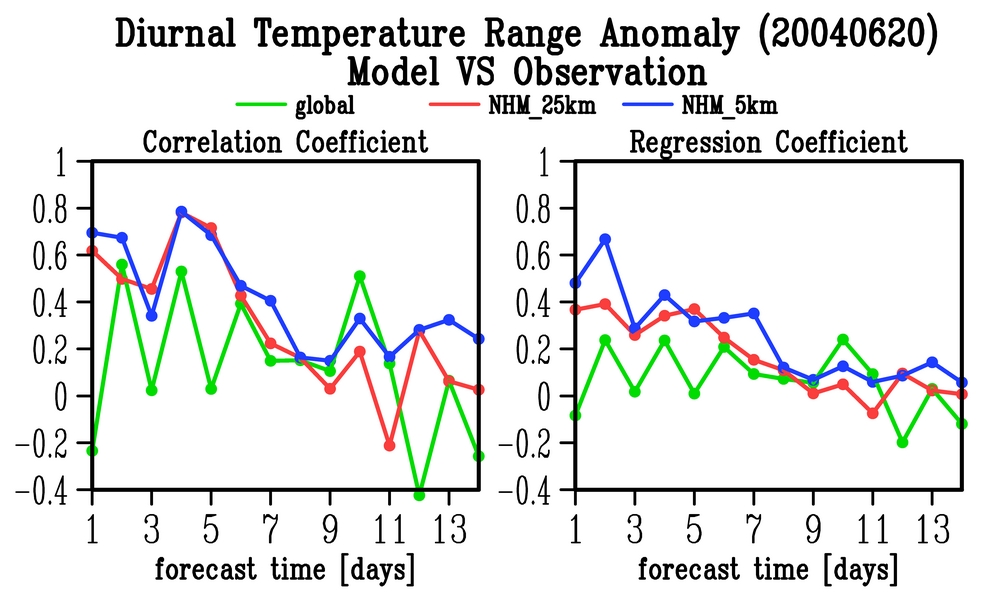 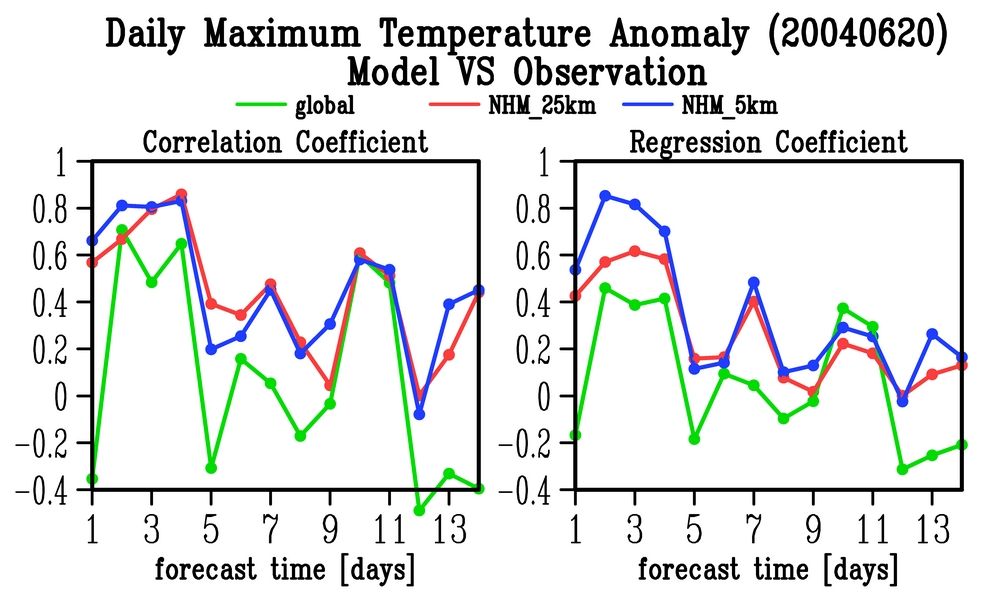 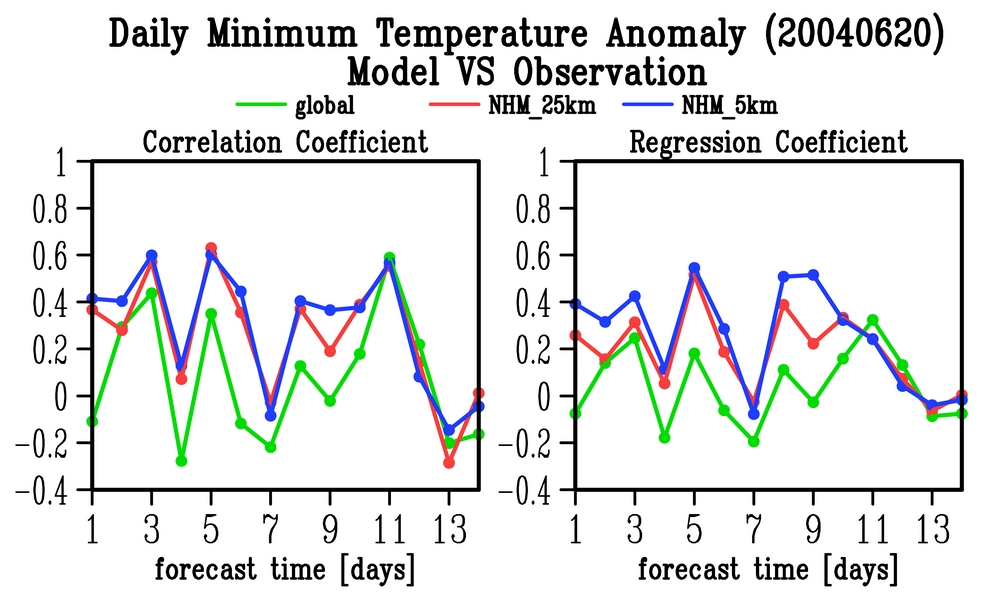 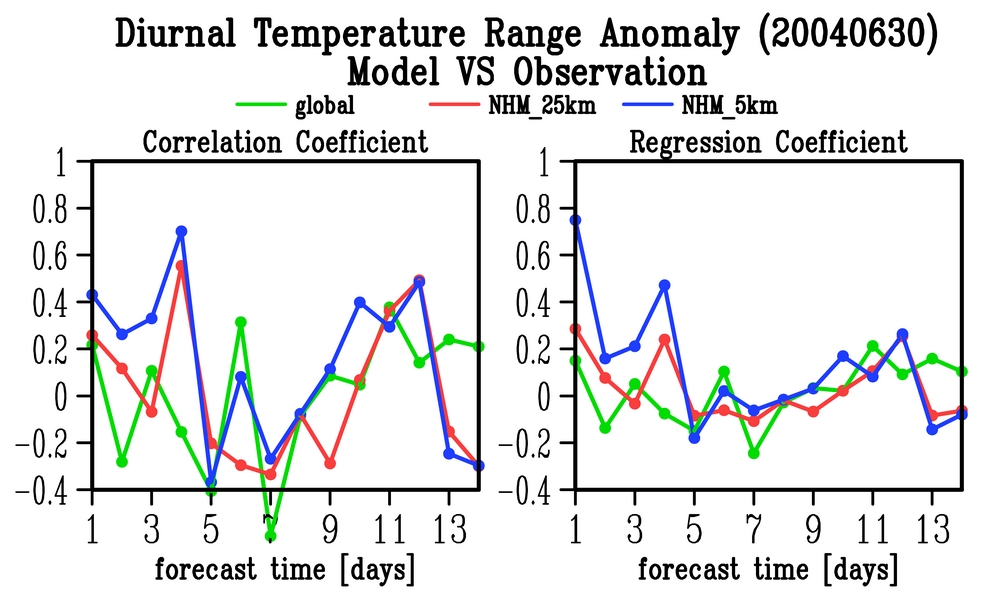 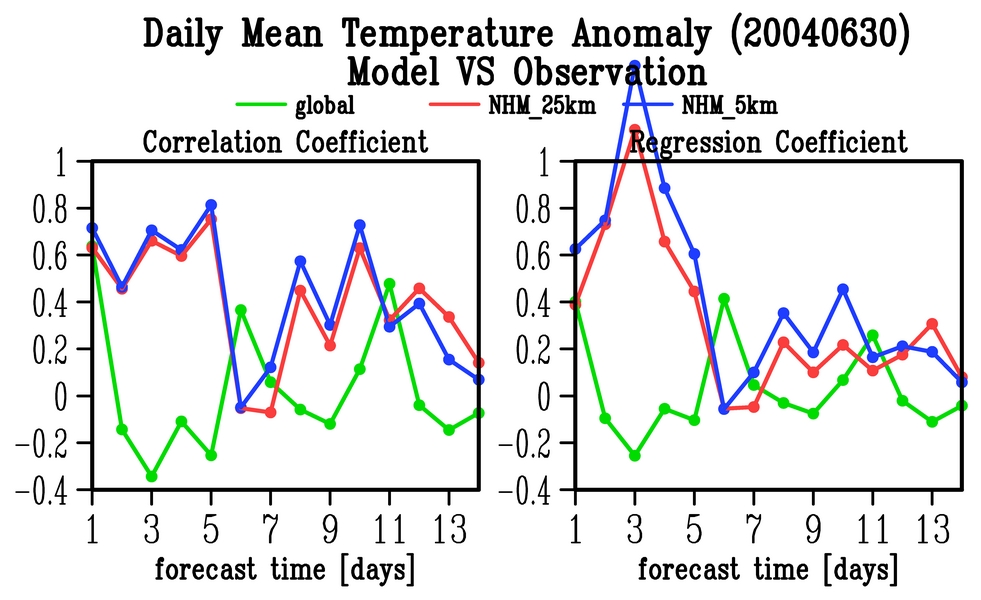 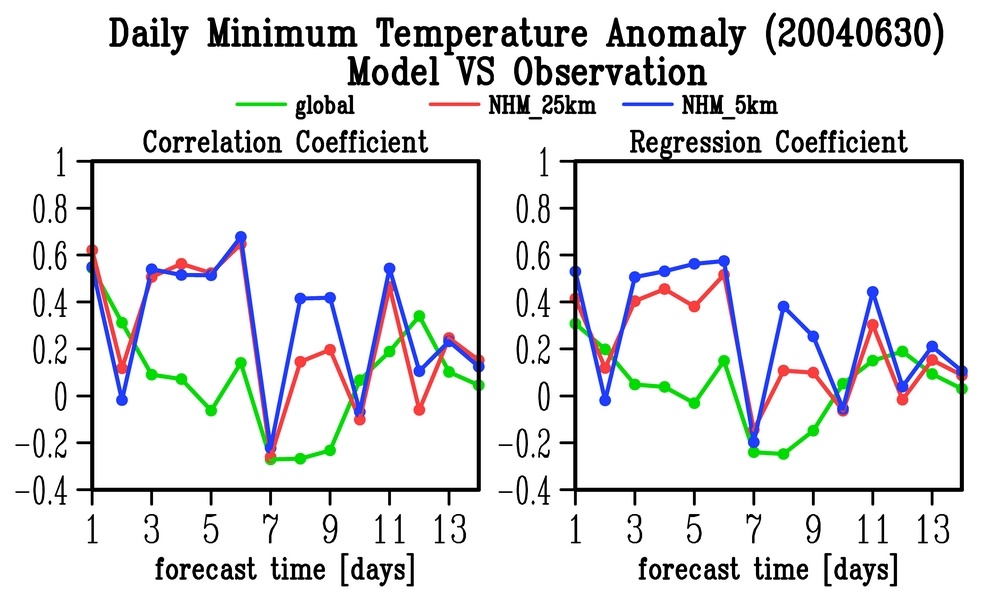 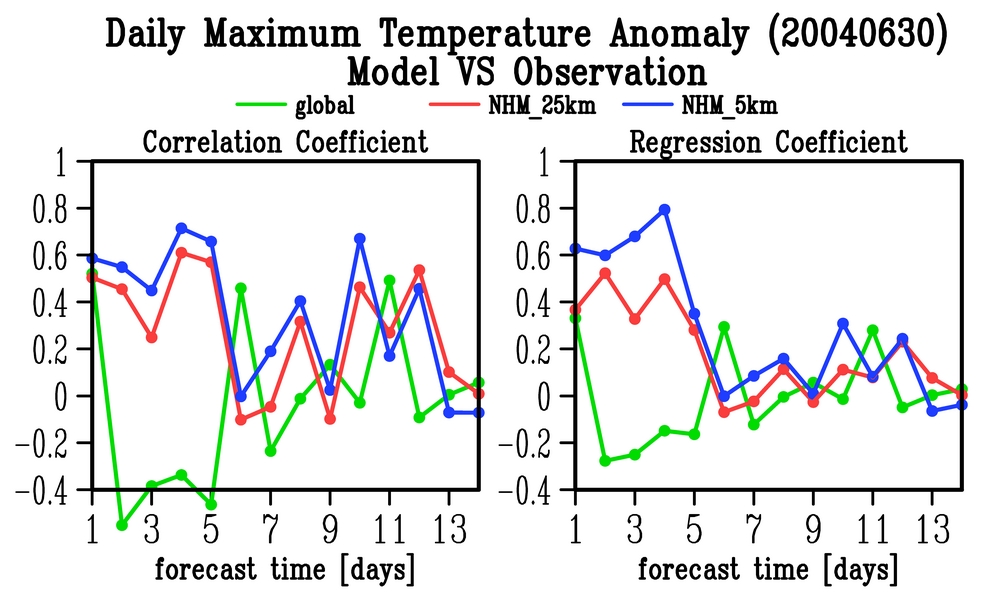 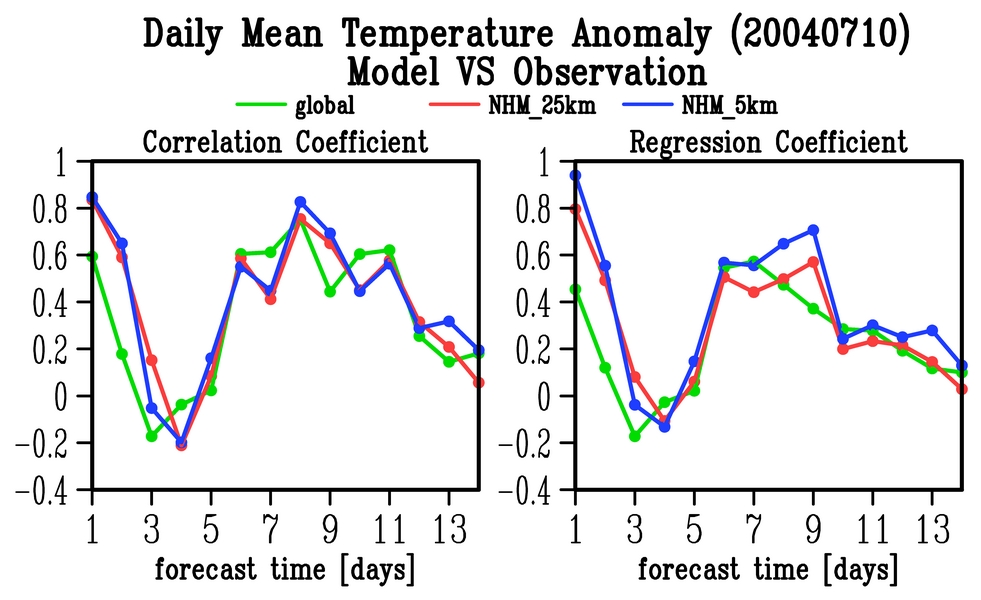 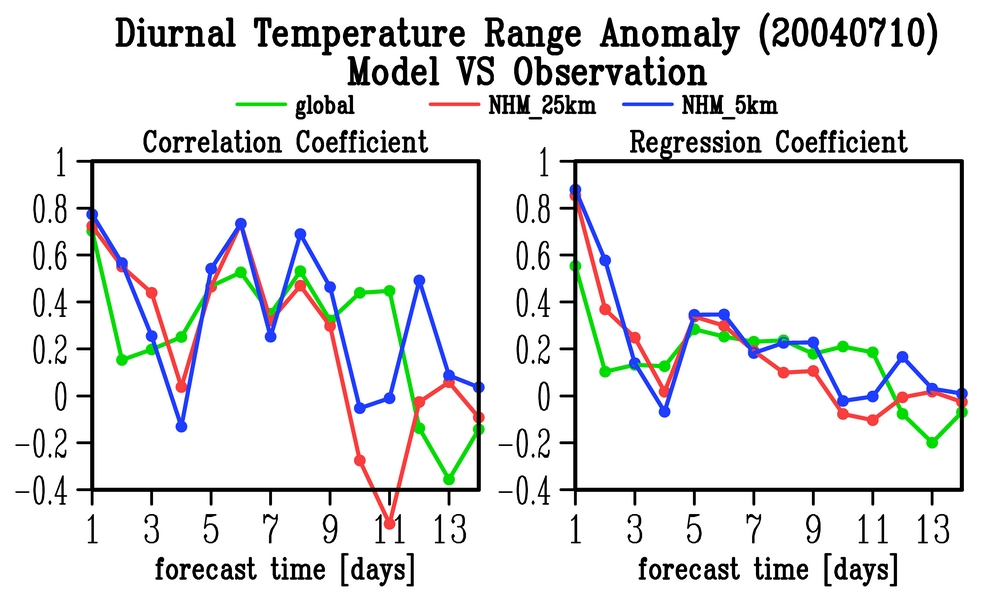 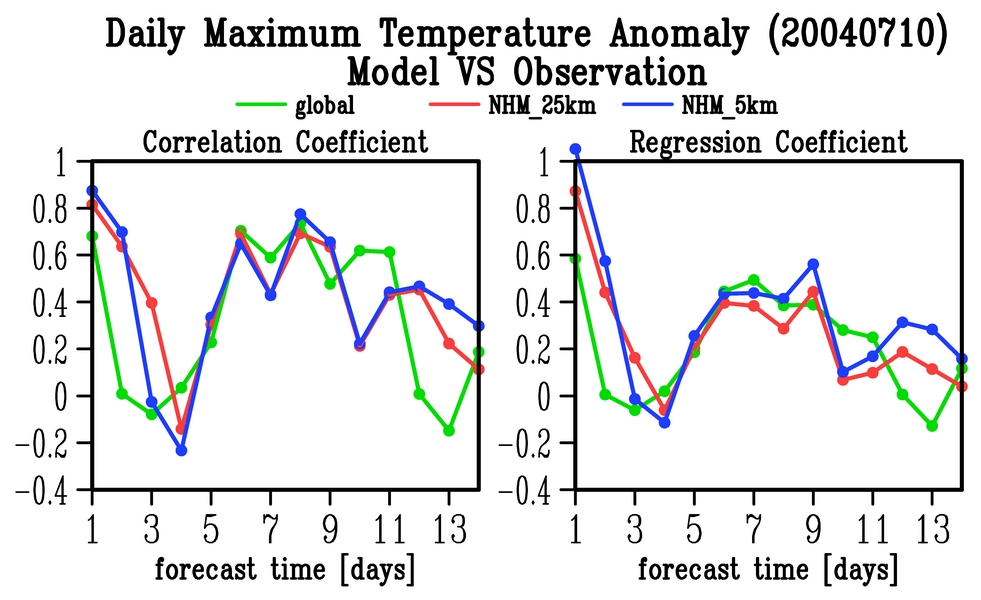 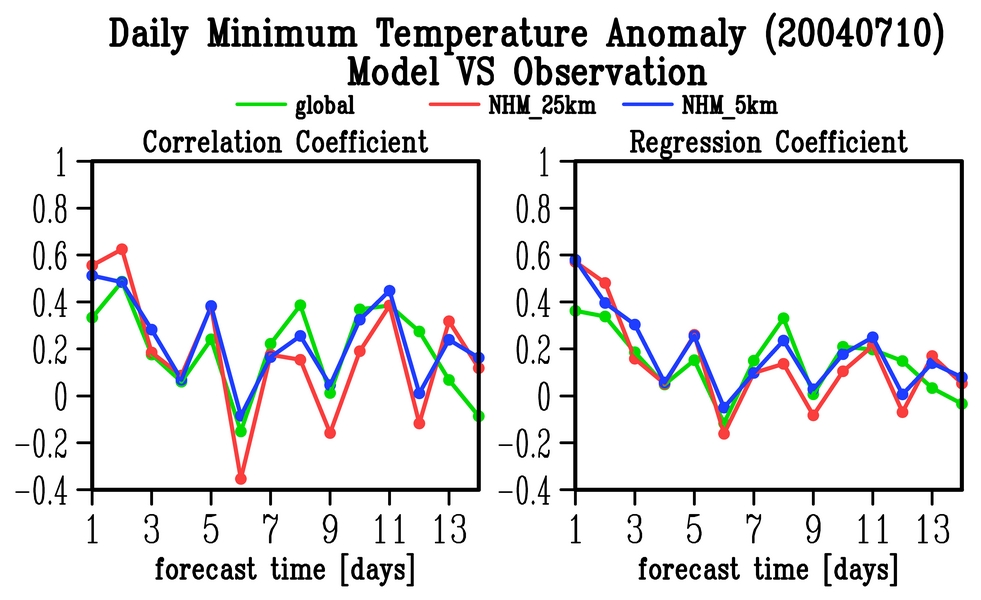 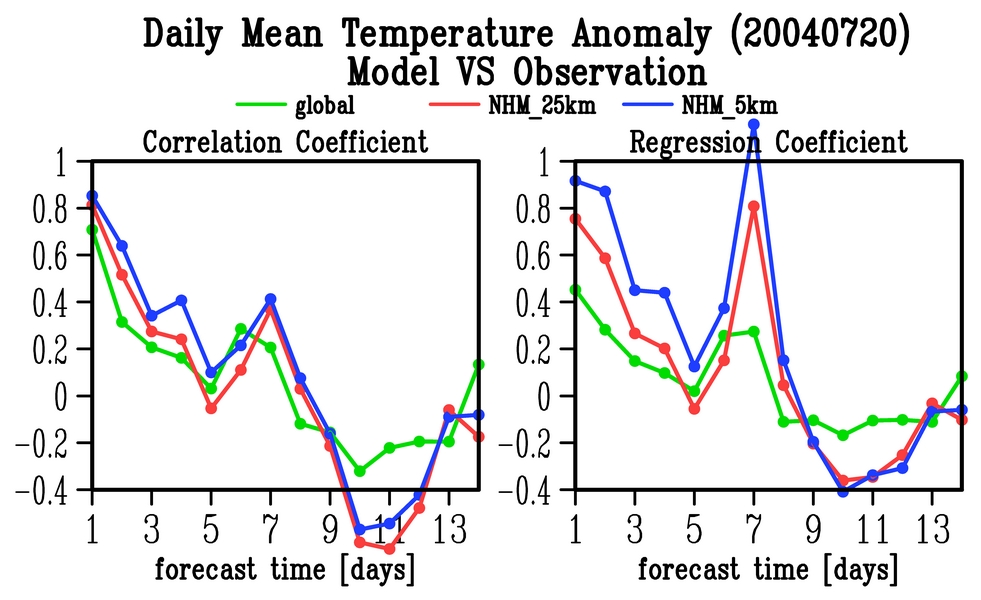 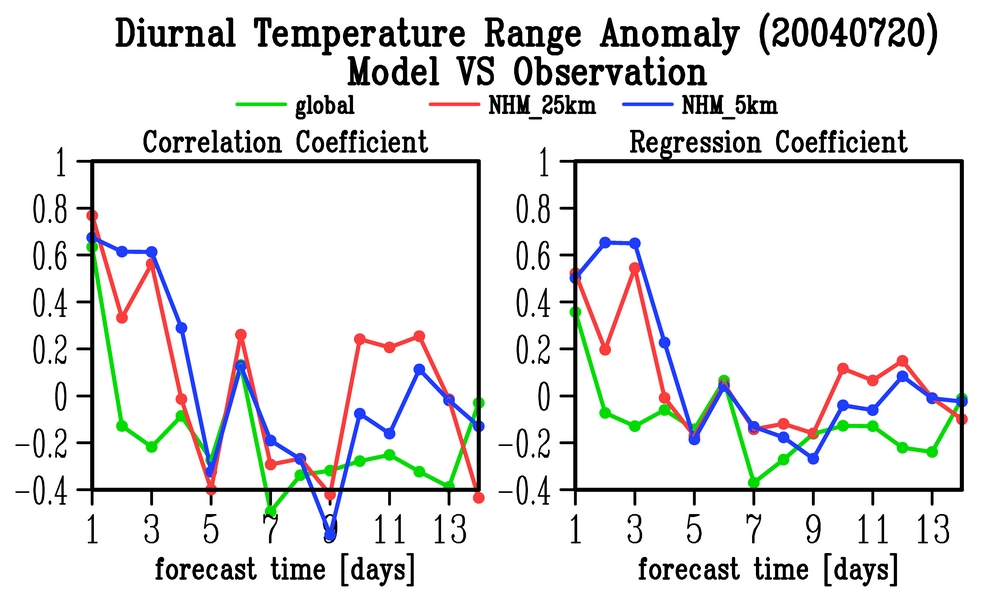 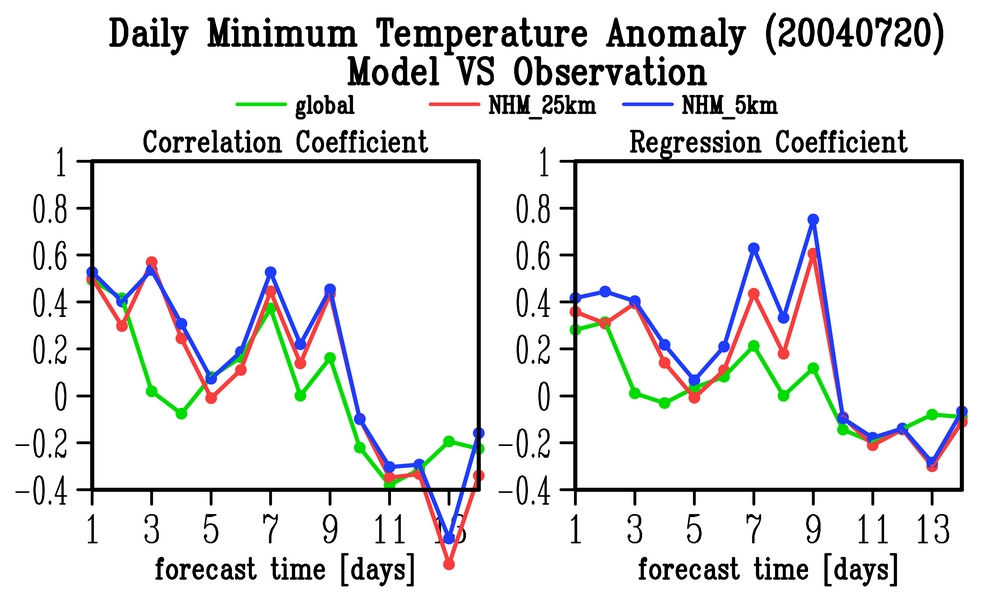 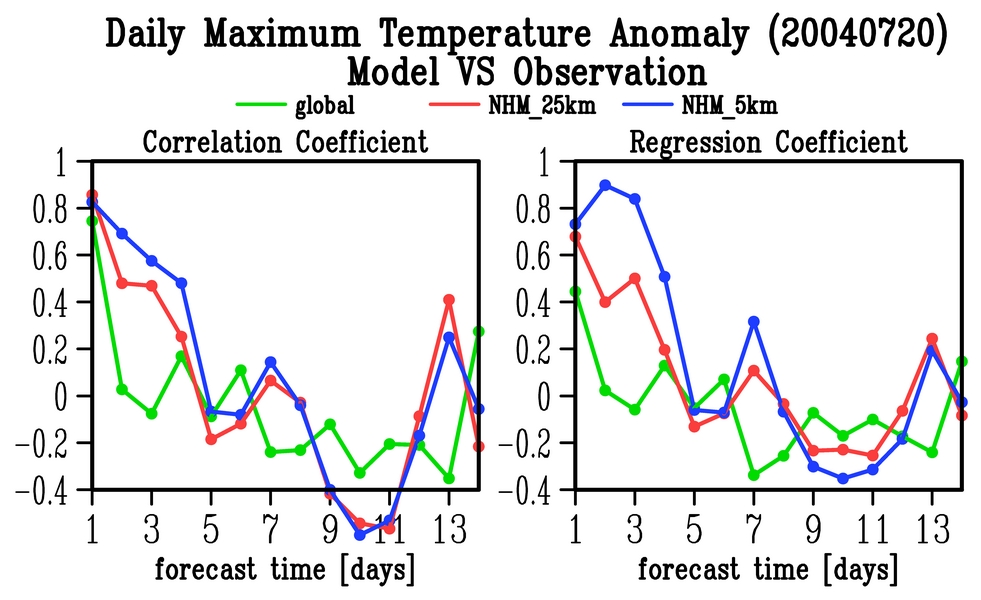